Fd.io DPDK vSwitch
mini-summit
Discussion of vSwitches, VSwitch requirements and how this fits into the cloud
Christopher Price (Ericsson), Mark D Gray (Intel), Thomas F Herbert (Red Hat)
Chris Price -- Introduction
Mark D. Gray vSwitch Requirements
Thomas F. Herbert -- OVS and fd.io
Fd.io why another vswitch?
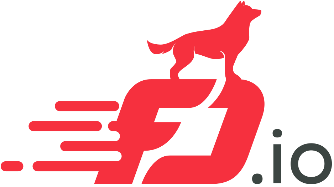 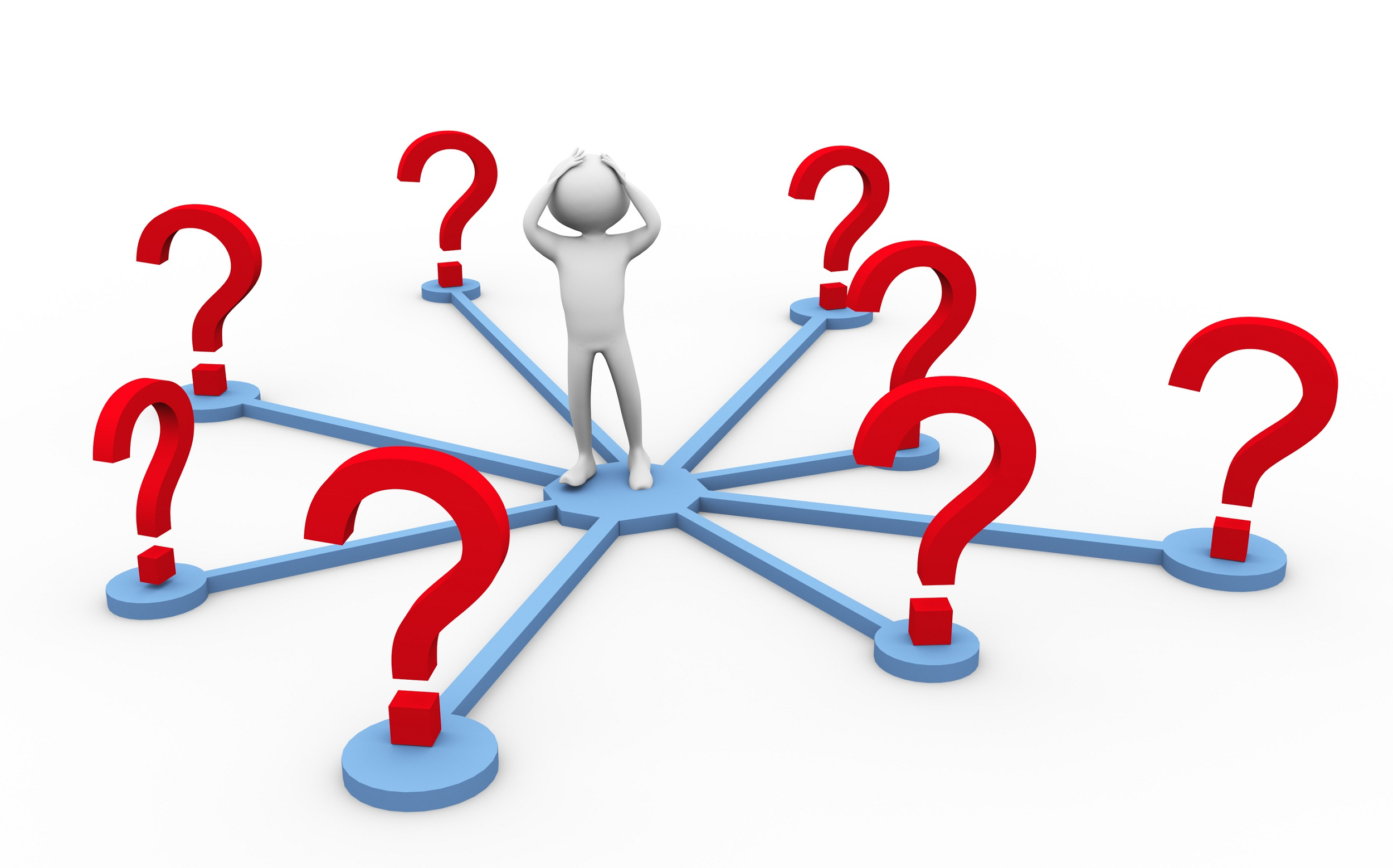 Other vswitches
Competition is good, so it’s good we have an alternative to OVS right?

http://www.openswitch.net/
http://www.opendataplane.org/
http://www.projectfloodlight.org/indigo/
https://opennetlinux.org
https://azure.github.io/SONiC/
…
So… Let’s start another one!
But Why?
The best in breed vSwitches:
Already have fast-path processing
Already have advanced classification
Already have multithreading

Are monolithic purpose built…
Have sequential packet pipelines...
Are feature constrained...
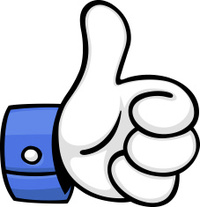 Comes integrated in opnfv
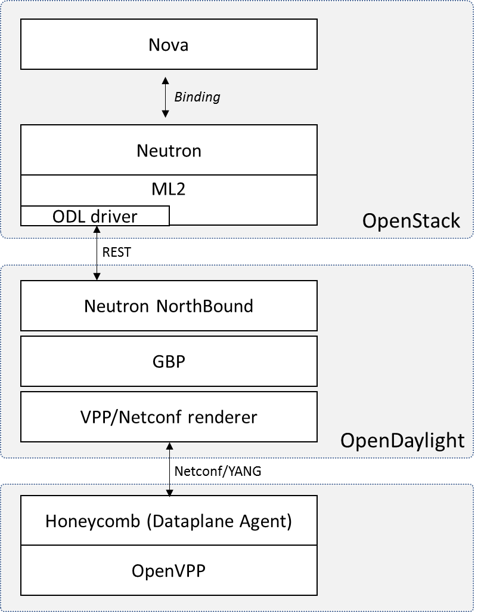 FDS – fast data stacks
Delivers an integrated openstack deployment using fd.io
Provides an “in context” apples to apples comparison with other solutions
Establishes a VNFi platform for advanced VPP application development and deployment

Available in the Colorado release this Autumn
https://wiki.opnfv.org/display/fds
multiqueue vhost
Other requirements
Performance
vhost reconnect
Stateful ACL
Tunnelling
SFC/NSH
OTHERS?
Service Assurance
7
[Speaker Notes: Openstack, the cloud and NFV impose a number of requirements on virtual switches used in the NFVI]
multiqueue vhost
Other requirements
Performance
vhost reconnect
Stateful ACL
Tunnelling
SFC/NSH
OTHERS?
Service Assurance
8
[Speaker Notes: Openstack, the cloud and NFV impose a number of requirements on virtual switches used in the NFVI]
Service Function Chaining
Service Path 1
Client
A
Server A
SF A
SF B
SFC
Client
B
Server B
SF C
SF D
9
[Speaker Notes: Service Function Chaining provides the ability to define an ordered list of a network services (e.g. firewalls, NAT, QoS). These service are then "stitched" together in the network to create a service chain.]
Service Function Chaining
Service Path 2
Client
A
Server A
SF A
SF B
SFC
Client
B
Server B
SF C
SF D
10
Service Function Chaining
Service Path 3
Client
A
Server A
SF A
SF B
SFC
Client
B
Server B
SF C
SF D
11
Inner Frame
Inner Frame
NSH
NSH
Network Service Header (NSH)
VxLAN-GPE
VxLAN-GPE
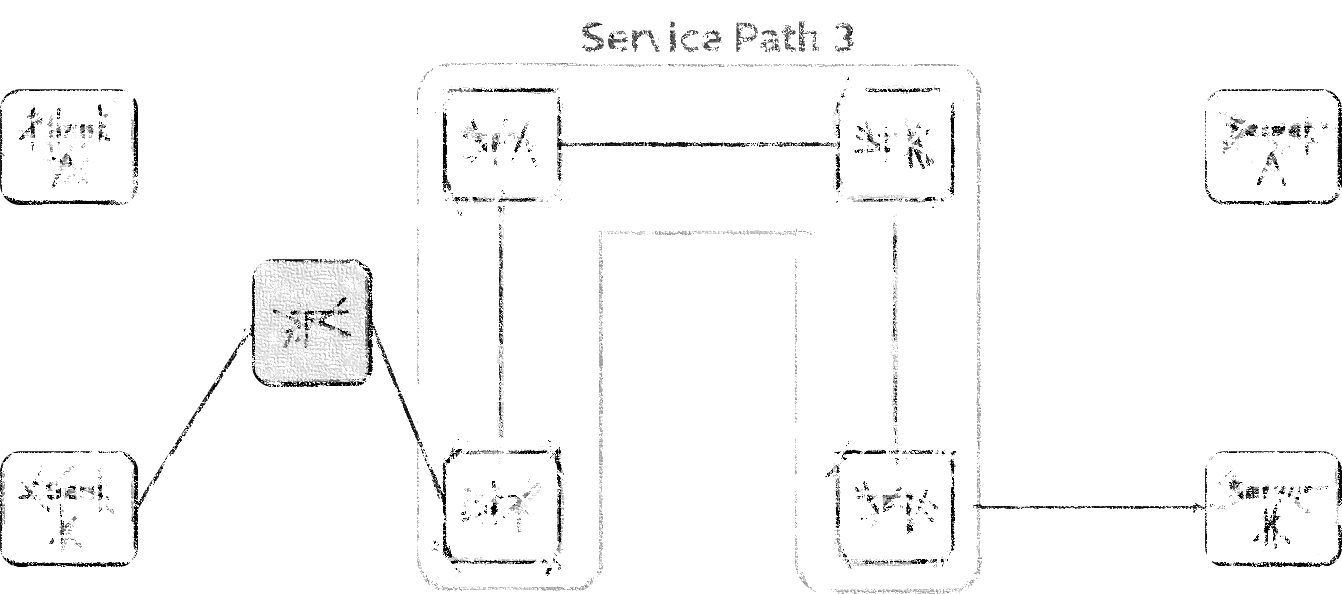 Header Format 
Reduces lookup cost by avoiding costly classifications
Requires transport protocol
VxLAN-GPE
Ethernet
May require tunnel termination inside the virtual machine
Can provide a mechanism to  share of metadata between service functions using “Type 2 metadata “
SF A
SF B
SFF/Virtual Switch
12
[Speaker Notes: NSH is a header that can be inserted into packets to realise service function paths.]
Stateful ACL
VM Instance
Security groups and security group rules allows administrators and tenants the ability to specify the type of traffic and direction (ingress/egress) that is allowed to pass through a port. 


Security groups require stateful ACLs which allow related flows for allowed flows
Security Group
direction = ingress 
protocol = tcp
remote ip = 1.2.3.4
remote port = 80
PORT
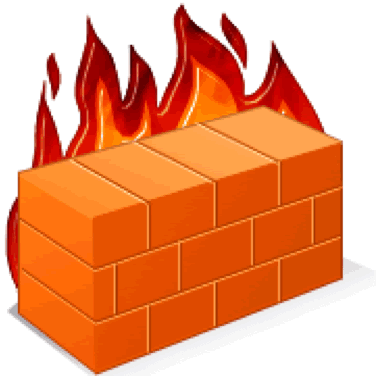 Allow
Related Flow
protocol = tcp
dest IP = 5.5.5.5
dest port = 12345
source IP = 1.2.3.4
source port = 80
Allow Flow
protocol = tcp
dest IP = 1.2.3.4
dest port = 80
source IP = 5.5.5.5
source port = 12345
Network
13
[Speaker Notes: Stateful classification is required in order to implement security groups]
Multiqueue Vhost
VM
vNic
Q3
Q1
Q2
Q0
Rx
Tx
Rx
Tx
Rx
Tx
Rx
Tx
Improves the throughput into virtual machines by providing way to scale out performance when using vhost ports.
Guest
vSwitch
PMD 0
PMD 1
PMD 2
PMD 3
Host
Hardware
NIC
Q1
Q3
Q2
Q0
Rx
Tx
Tx
Rx
Tx
Rx
Tx
Rx
14
[Speaker Notes: Multiqueue vhost is required in order to get better performance into a virtual machine]
Vhost reconnect
Qemu
vNic
Guest
OS
Tx
Rx
Reconnect
vSwitch
Unix Domain Socket
vHost
User
Ensures virtual machine network connectivity is maintained even across restarts of the virtual switch.
15
[Speaker Notes: Connectivity between VM and Vswitch must be maintained between reboots of the virtual machine and the vswitch.]
Network Service Assurance
Qemu
Guest Operating System
Provide differentiated classes of service for high priority dataflows ensuring end-to-end Quality of Service SLAs are met. One example shown here.

Performance monitoring at the network level.

Reactive and Proactive responses to faults
Application
vNic
vNic
Q
vSwitch
Classify
Low Priority
Traffic (e.g. bulk
data transfer)
High Priority Traffic (e.g. voice)
Q
16
Open vSwitch   dataplane        FD.IO/VPP
Open Flow Protocol matches and actions
	Fast Path -- Linux Kernel Module
			or
	Accelerated
Fast Path Exact Match Cache -- Fastest
About 8K matches using linear search
Misses go to Slower MiniFlow Match -- Slower
Misses go to OFP Match Slowest
VPP fd.io
Graph based vector Processing Engine
Extensible via plugins
Includes complete IPv4 and IPv6 stack
Uses DPDK as packet engine
Being extended for vxLAN VTEP
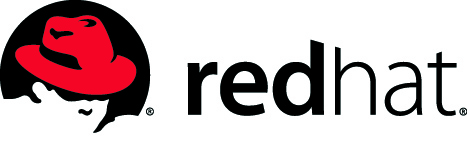 DPDK
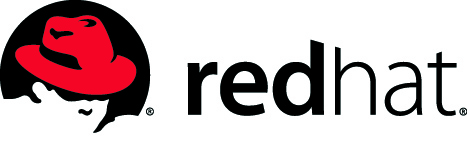 Open vSwitch   control plane differences        FD.IO/VPP
Management via OFP and OVSDB
Management via Netconf/REST ODL Honecomb Agent
Based on Open Flow
System of matches and tables with actions
Supports common packet header fields
Actions
Change fields with some pushes and pops
Generally ODL/Netvirt/OVSDB
Open Stack - Neutron
VPP Plugin API
Restconf
ODL HoneyComb Agent
NetConf
Open Stack Neutron ML2
OVS and FD.IO similarities
DPDK based
Both are virtualized switch fabrics
Implemented in Software on Commodity Processors
Deployable in Compute node
Host to VM uses vhost-user
Container Support is through kernel via TAP
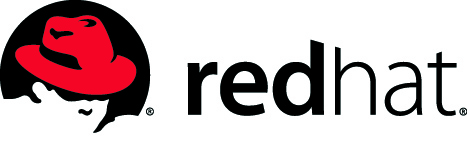 Open vSwitch Architecture
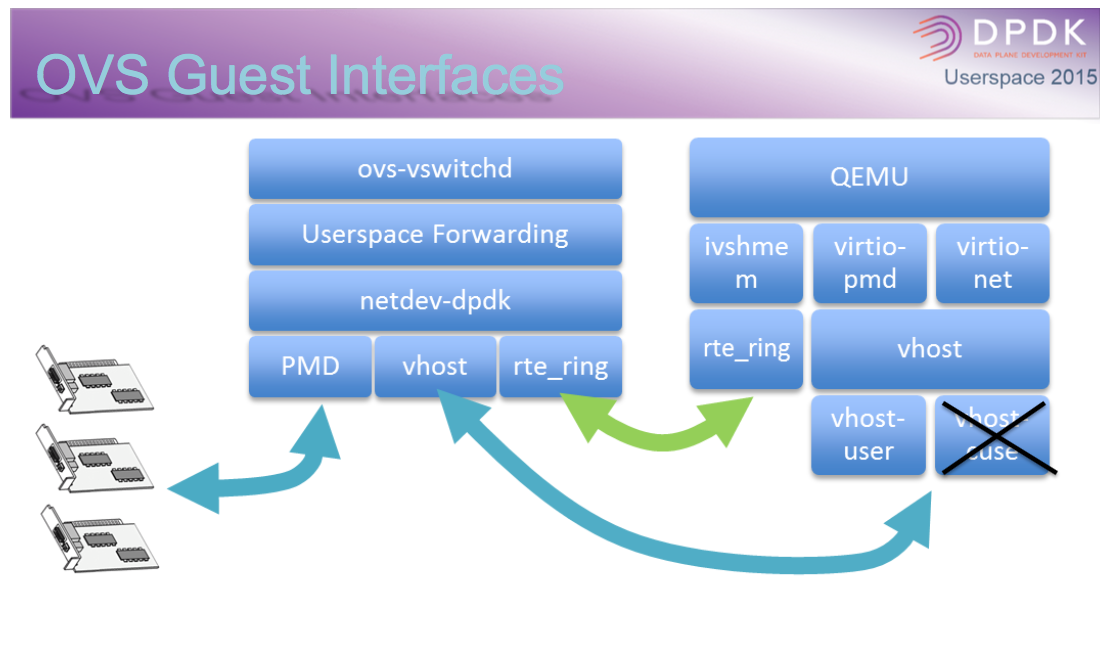 DPDK User Space Summit 2015 Dublin
Open vSwitch Architecture
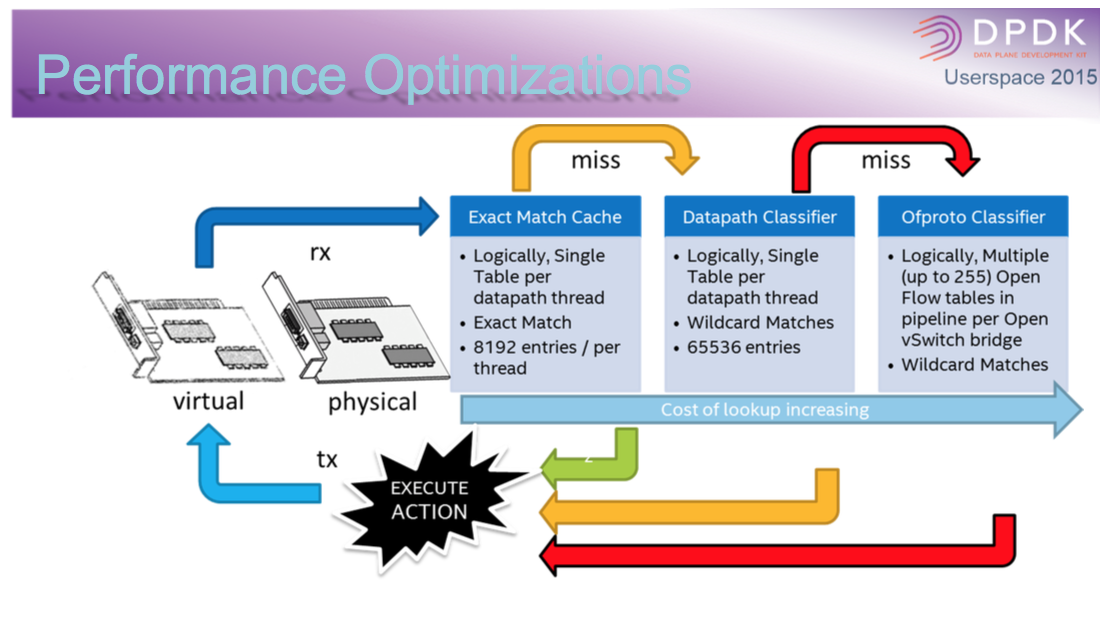 DPDK User Space Summit 2015 Dublin
Open vSwitch Architecture
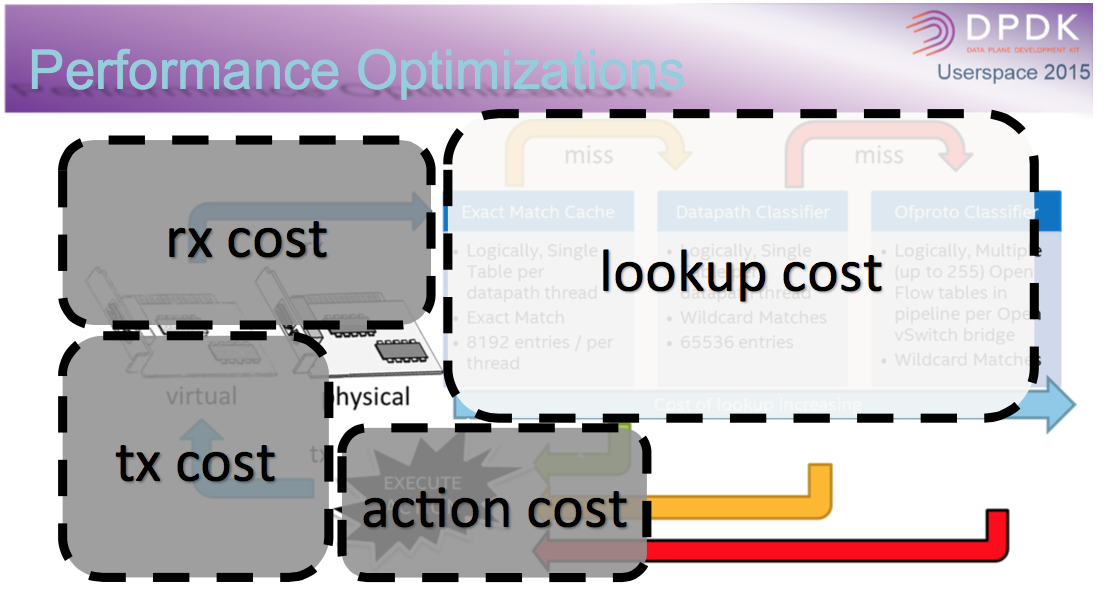 DPDK User Space Summit 2015 Dublin
How VPP Works
Packet Vector is Input to DPDK
Nodes on Graph Pipeline Process Packets According to Registered Dependencies
Additional Plugins can be Introduced to Create New Nodes
Examples of Plugins
NSH and VTEP
Parallelism -- determism in throughput and latency.
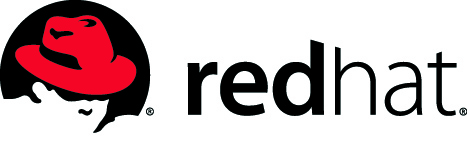 Backup
What does Fd.io offer?
IPv4/IPv6
IPv4
L2
14+ MPPS, single core
Multimillion entry FIBs
Source RPF
Thousands of VRFs
	Controlled cross-VRF lookups
Multipath – ECMP and Unequal Cost
Multiple million Classifiers – 
	Arbitrary N-tuple
VLAN Support – Single/Double tag
Counters for everything
Mandatory Input Checks:
	TTL expiration
	header checksum
	L2 length < IP length
	ARP resolution/snooping
	ARP proxy
GRE, MPLS-GRE, NSH-GRE, 
VXLAN
IPSEC
DHCP client/proxy
CG NAT
VLAN Support
	Single/ Double tag
	L2 forwarding with EFP/BridgeDomain concepts
VTR – push/pop/Translate (1:1,1:2, 2:1,2:2)
Mac Learning – default limit of 50k addresses
Bridging – Split-horizon group support/EFP Filtering
Proxy Arp
Arp termination
IRB – BVI Support with RouterMac assignment
Flooding
Input ACLs
Interface cross-connect
IPv6
Neighbor discovery
Router Advertisement
DHCPv6 Proxy
L2TPv3
Segment Routing
MAP/LW46 – IPv4aas
iOAM
MPLS
MPLS-o-Ethernet – 
	Deep label stacks supported
What does fd.io offer?
Modularity
Plugins == Subprojects
Plugins can:
Introduce new graph nodes
Rearrange packet processing graph
Can be built independently of VPP source tree
Can be added at runtime (drop into plugin directory)
All in user space
Enabling:
Ability to take advantage of diverse hardware when present
Support for multiple processor architectures (x86, ARM, PPC)
Few dependencies on the OS (clib) allowing easier ports to other Oses/Env
mpls-ethernet-input
ip4input
ip6-rewrite-transmit
llc-input
ip6-lookup
ethernet-input
ip6-local
ip6-input
Plug-in to create new nodes
arp-input
Plug-in to enable new HW input Nodes
…
Packet vector
…
Custom-B
Custom-A
Develop
Continuous performance lab
Deploy
Submit Patch
Continuous Functional Testing
VM based virtual testbeds (3-node/3-VM topologies)
Continuous verification of feature conformance
Highly parallel test execution
Membership dues can donate VMs …. to the CPL
Continuous Benchmark Testing
Server based hardware testbeds (3-node/3-server topologies)
Continuous integration process with real hardware verification
Server models, CPU models, NIC models
Platinum Members can donate hardware to the CPL
Automated Testing
Looks pretty good!
NDR rates for 2p10GE, 1 core, L2 NIC-to-NIC
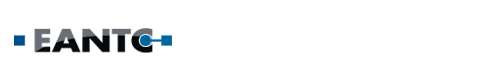 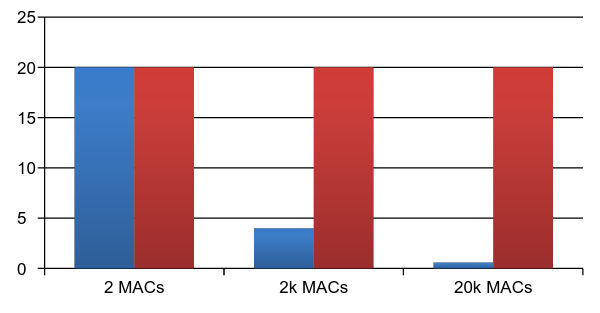 [IMIX Gbps]
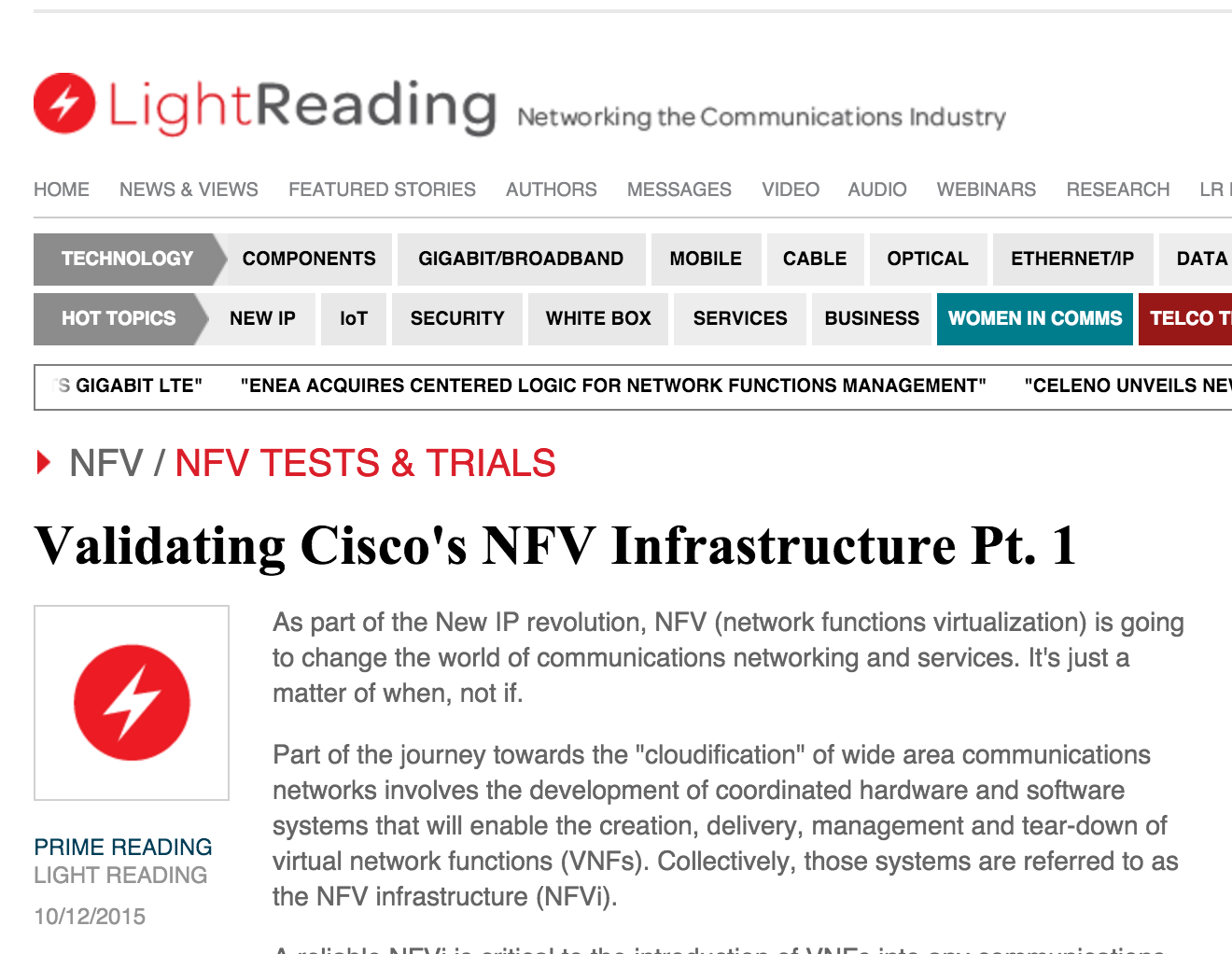 NDR rates for 12 port 10GE, 12 cores, IPv4
[IMIX Gbps]
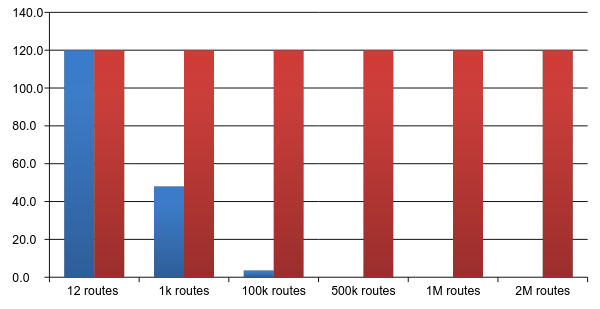 VPP technology in a nutshell
VPP data plane throughput not impacted by large FIB size
OVSDPDK data plane throughput heavily impacted by FIB size
VPP and OVSDPDK tested on Haswell x86 platform with E5-2698v3 2x16C 2.3GHz (Ubuntu 14.04 trusty)
not tested
Not just another vswitch
fd.io Charter
Create a Platform that enables Data Plane Services that are:
Highly performant
Modular and extensible
Open source 
Interoperable
Multi-Vendor

Platform fosters innovation and synergistic interoperability between Data Plane Services

Source of Continuous Integration resources for Data Plane services based on the Consortium’s project/subprojects

Meet the functionality needs of developers, deployers, datacenter operators
Bare Metal/VM/Container
VPP is a rapid packet processing development platform for highly performing network applications.
Data Plane Management Agent
Packet Processing
Network IO